Essential Traffic Information#PAASS
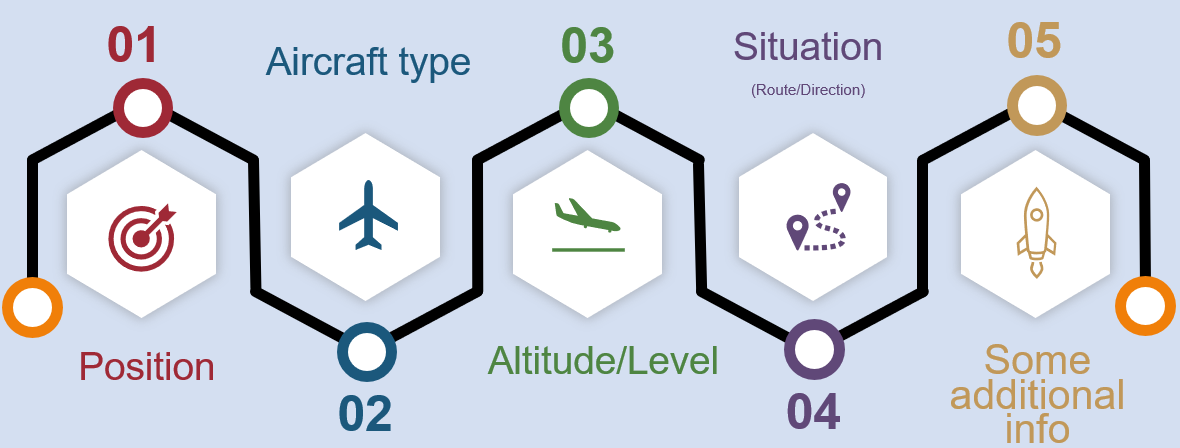 Essential Traffic Information#PAASS
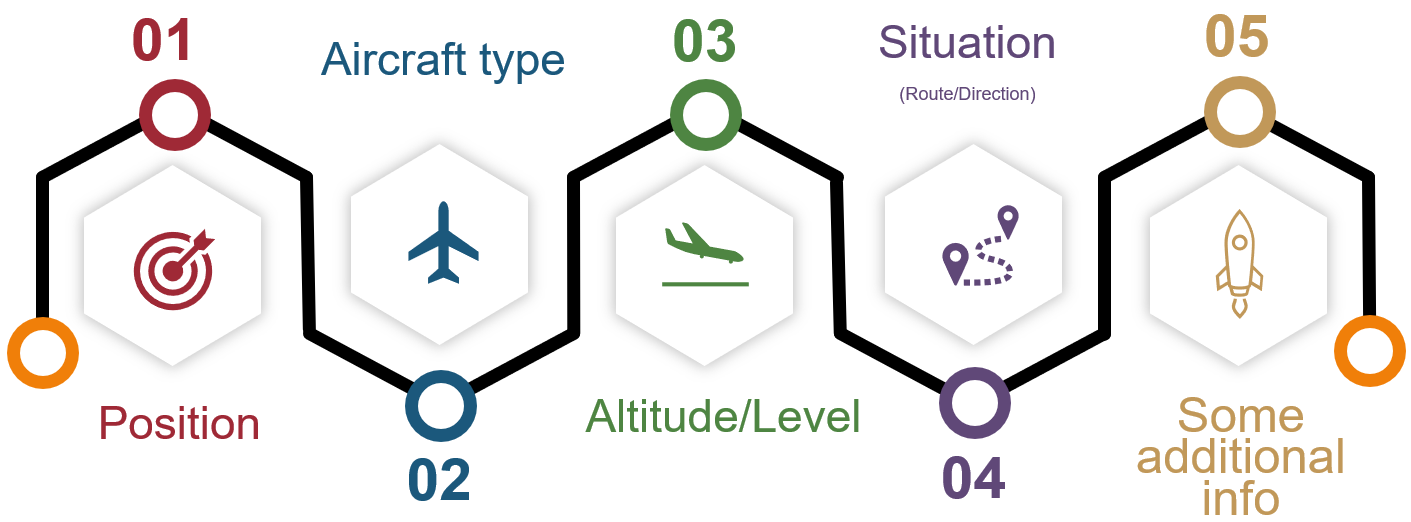 Prevent Runway Incursions#SCAN
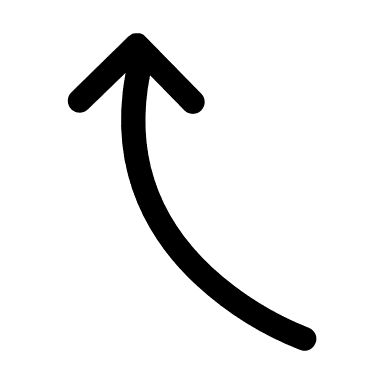 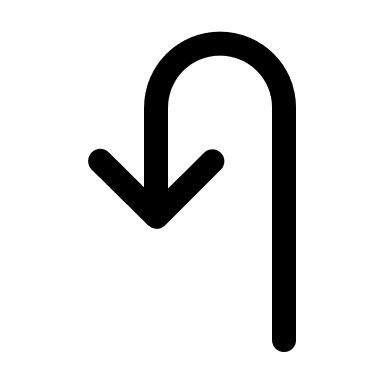 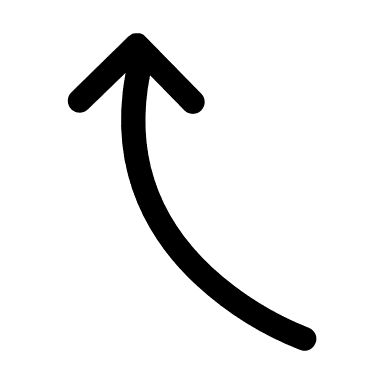 3. Scan runway end
1. Scan the threshold
2. Scan the intersection
4. Cleared to Cross, Take-off or Land
Prevent Runway Incursions#SCAN
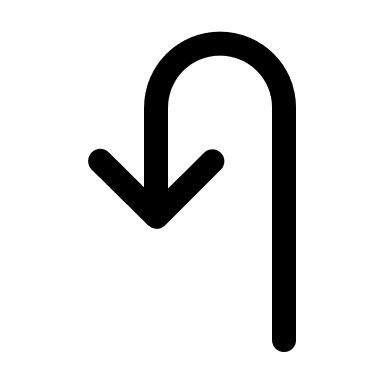 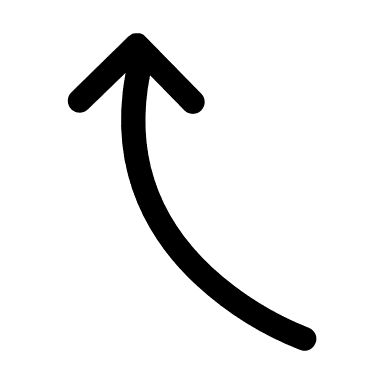 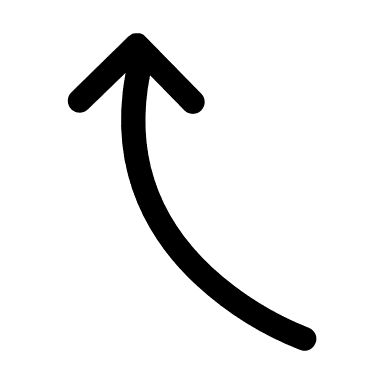 3. Scan runway end
1. Scan the threshold
2. Scan the intersection
4. Cleared to Cross, Take-off or Land
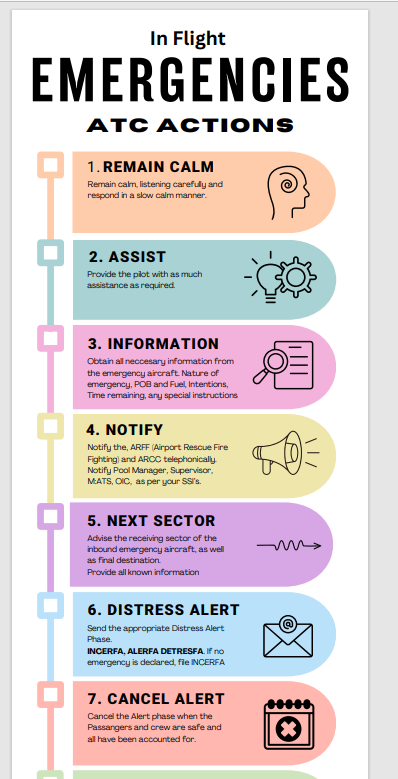 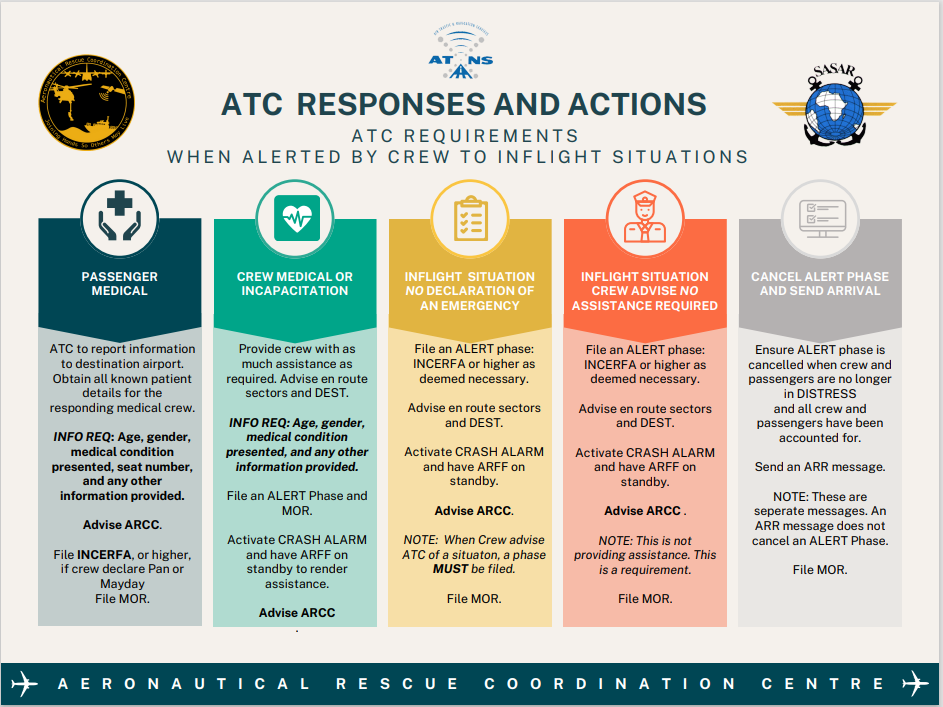 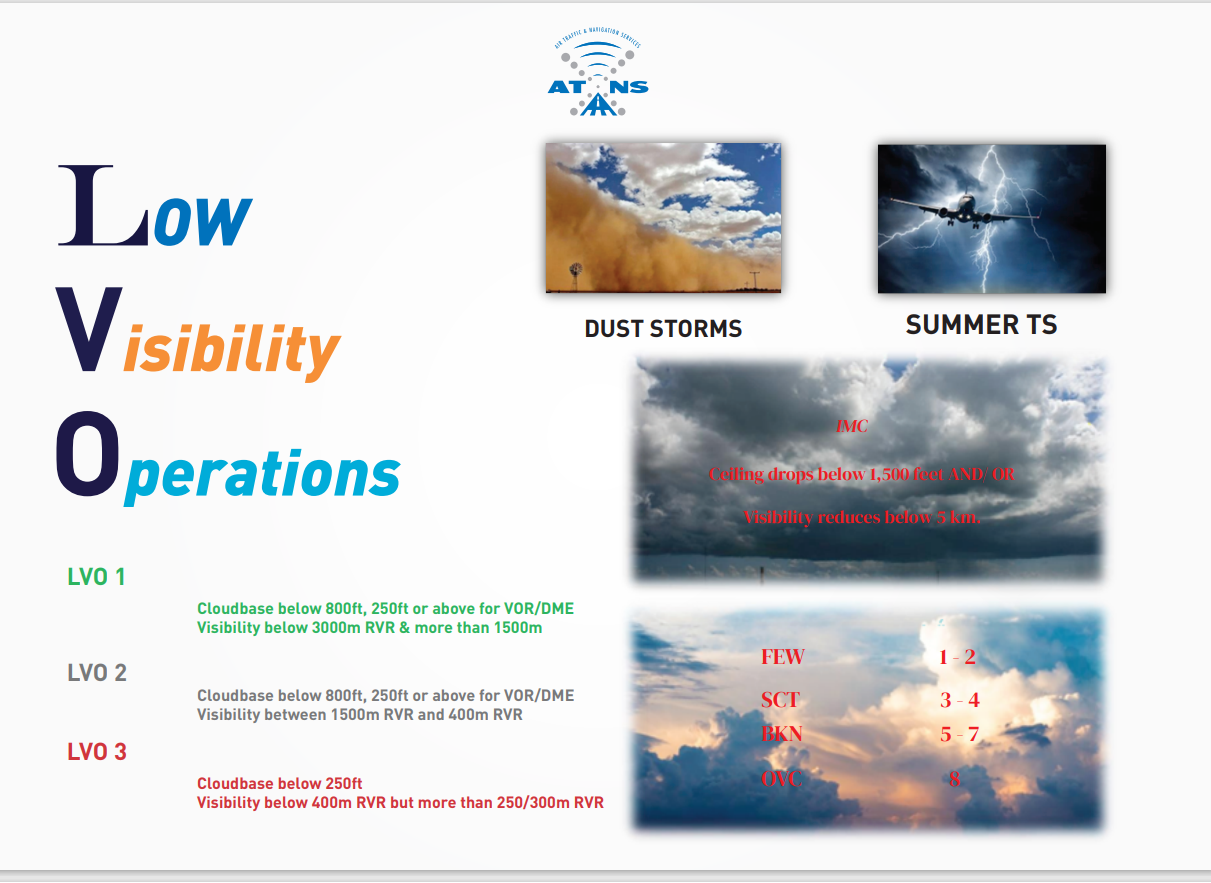 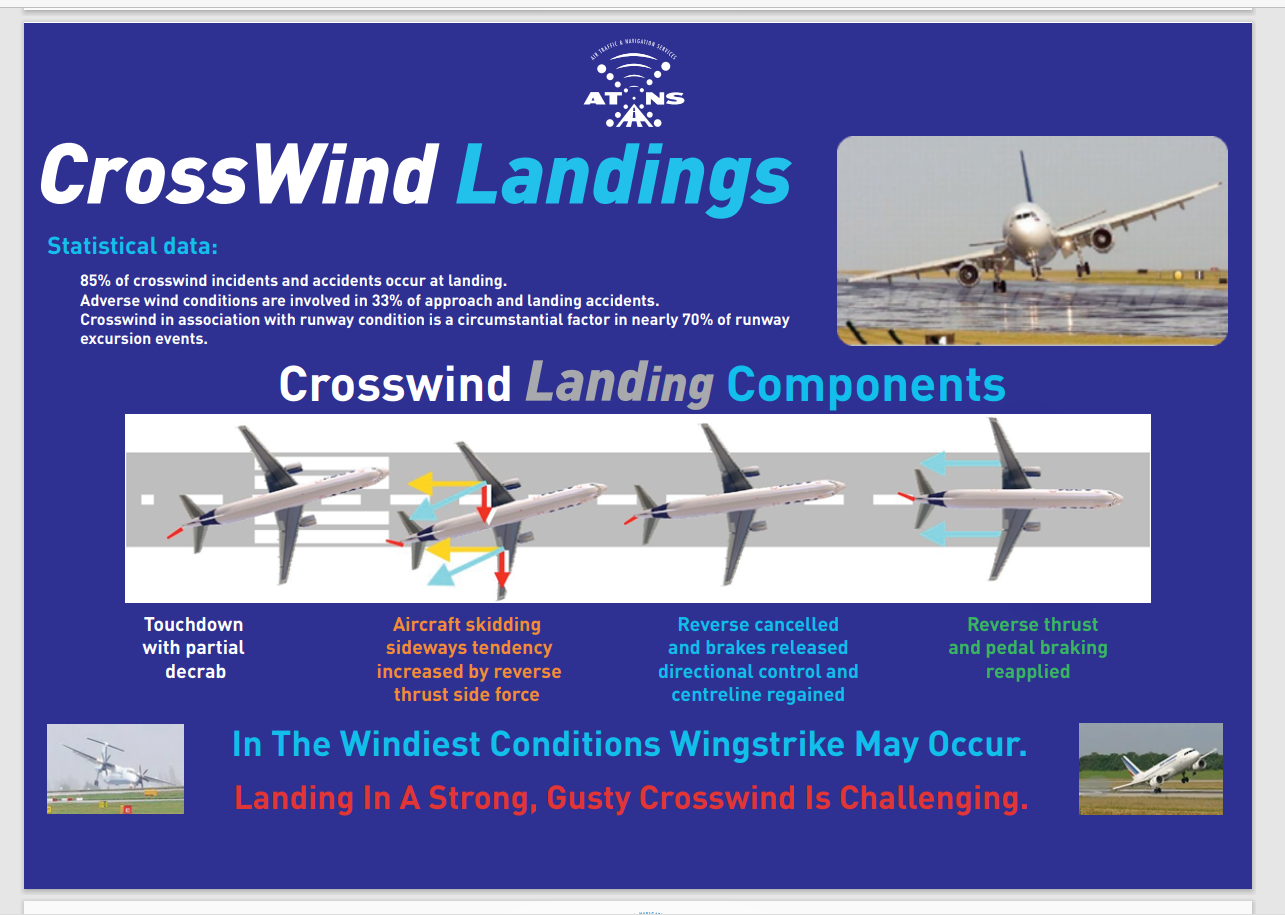 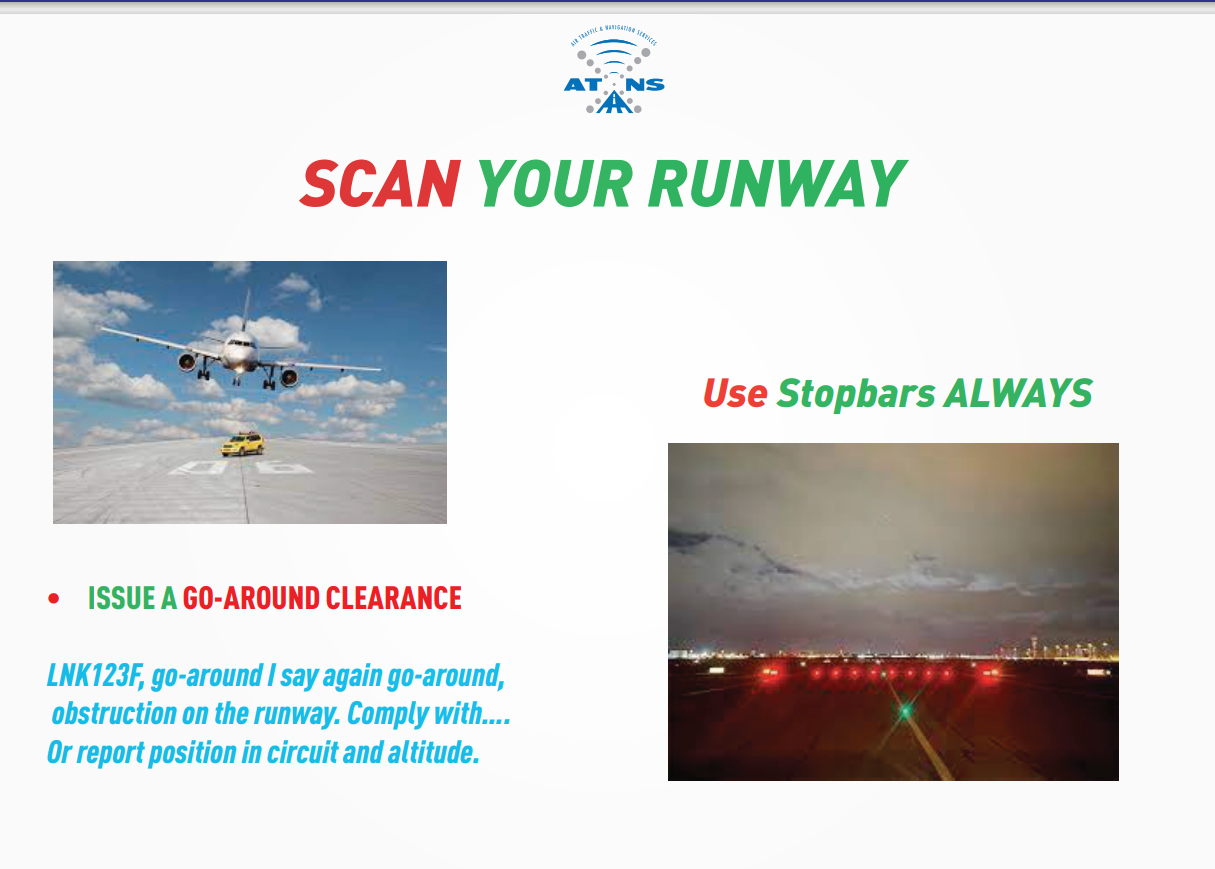 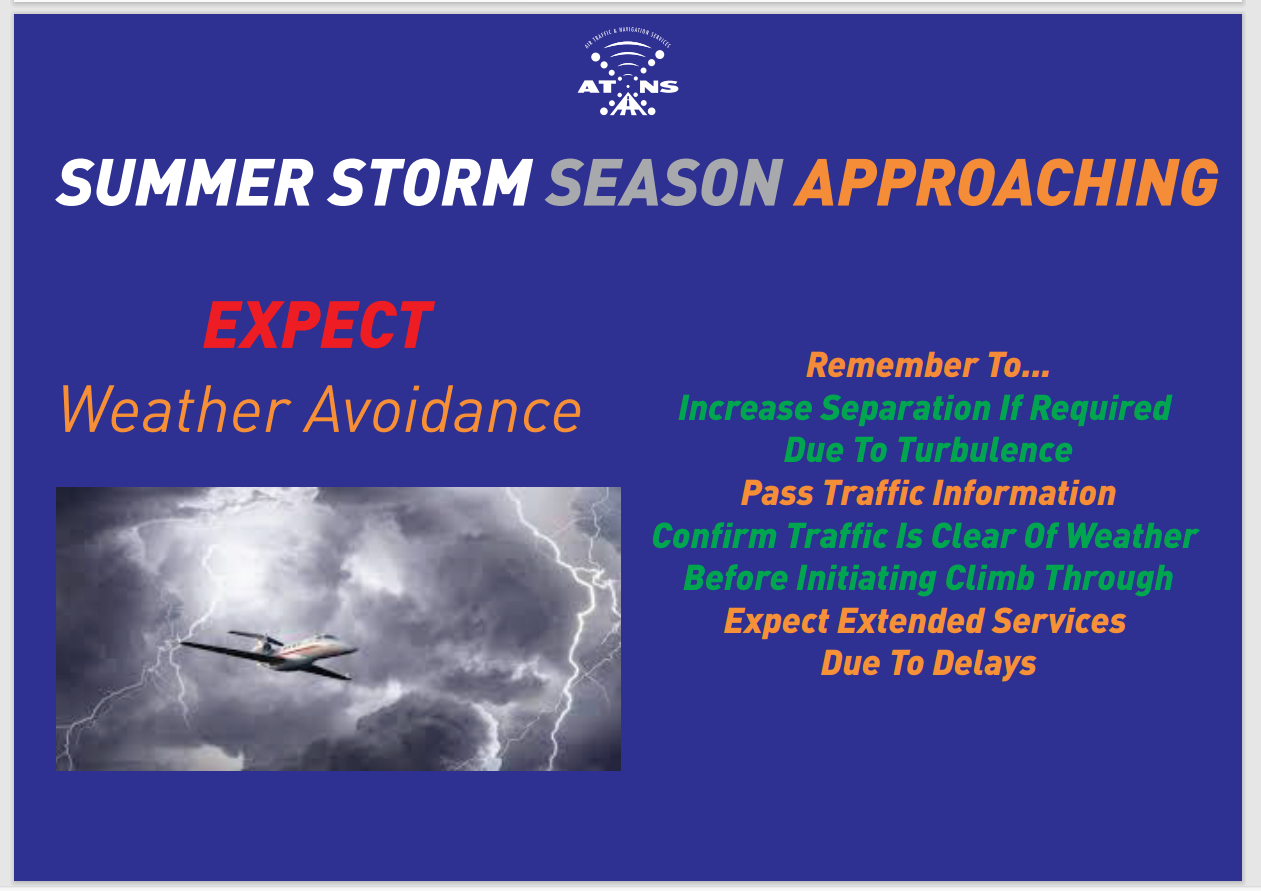